Scheduled Speakers
Rotary Club of Louisville Suburban 
------------
Scheduled Speakers 
from
February to July
Scheduled Speakers
Scheduled Speakers List: 
As shown on DACdb
Send requests and details to Sandy
Next open dates are in July

February 20 - KY Colonels Organization

February 27- Thunder Over Louisville
Scheduled Speakers
March 6 - 2019 Rotary Speech Contest

March 13 - Nat. Veteran Wheelchair Games

March 20 - Rebecca Boone's Story

March 27- 2019 Kentucky Derby Festival
 
April 3 - The Kosovo Experience
Scheduled Speakers
April 10 - YMCA Presentation 

April 17- Kentucky Derby Time - Horses  

April 24 - Honor Flight for May 28, 2019 

May 1 - 2019 Kentucky Derby Party 

May 8 -  New Drivers Licenses
Scheduled Speakers
May 15 - Steve Magre, TBD

May 22 - Memorial Day Celebration 

May 29 - Team Rubicon – Disaster Support

June 5 - Rudell Stitch, The Forgotten Boxer

June 12 - SOS (Supplies Over Seas)
Scheduled Speakers
June 19 - The Louisville Zoo Update

June 26 -  Changing of the Guard.  Actual date, time and location to be determined.

If you have a speaker please let 
Sandy Lovell know to scheduled.
Planned Social Events
Filson Historical Society
Locust Grove
Churchill Downs
Old Friends Equine Retirement Farm
Lexington Horse Farm
Kentucky Derby Festival Activities
….. and more
Let Mike King know if you have an event.
Previous Social Events
Old Friends Equine
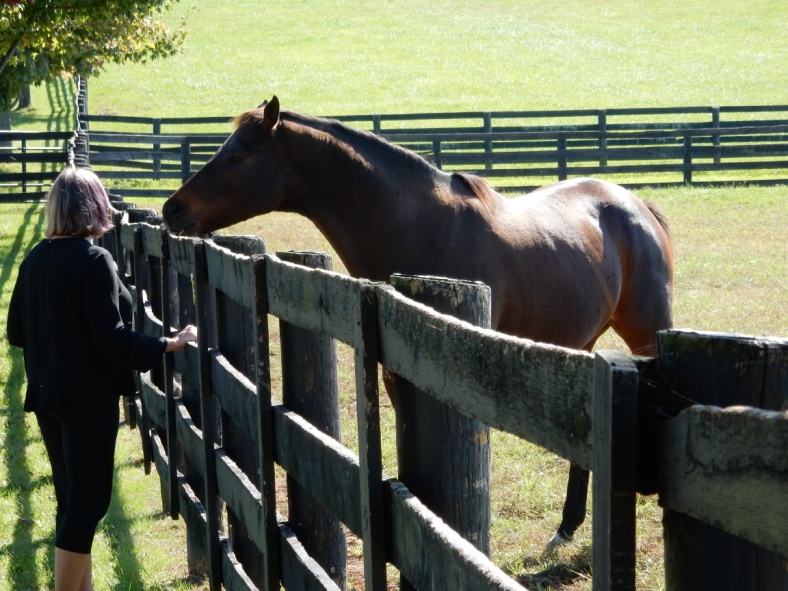 Old Friends Equine
Previous Social Events
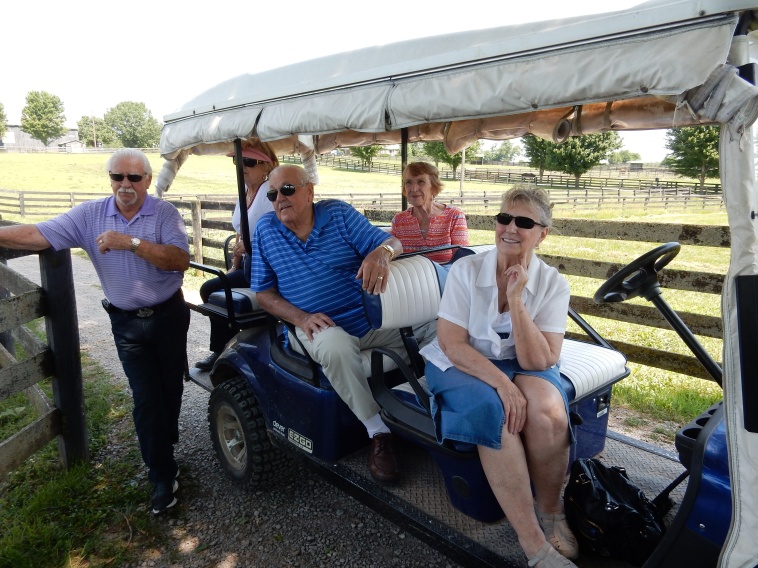 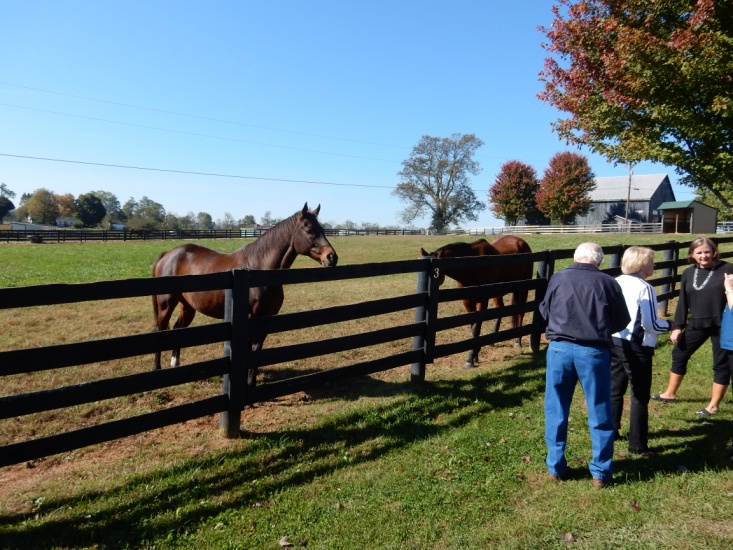 Old Friends Equine
Previous Social Events
KY Vietnam Veterans Memorial
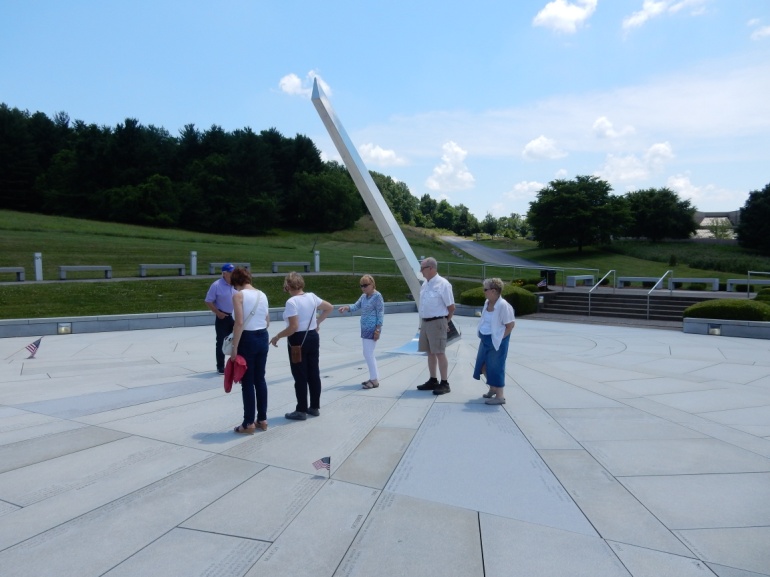 Old Friends Equine
Previous Social Events
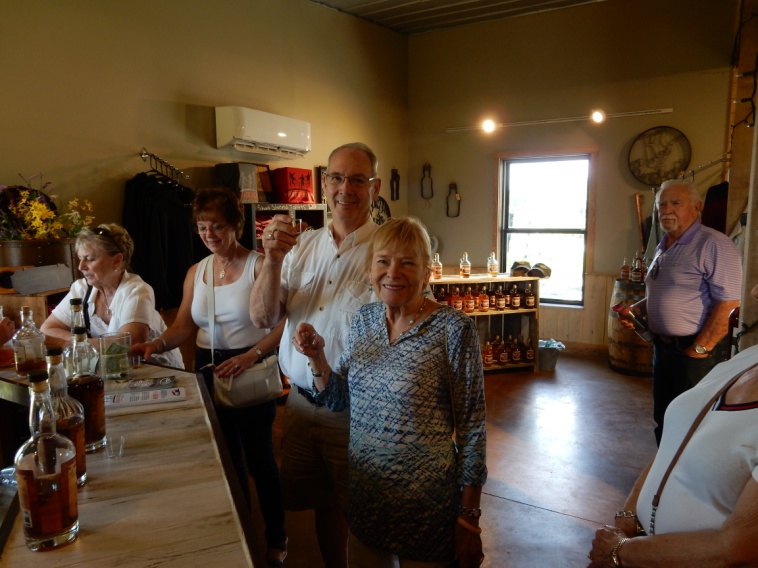 Midway, KY for Lunch
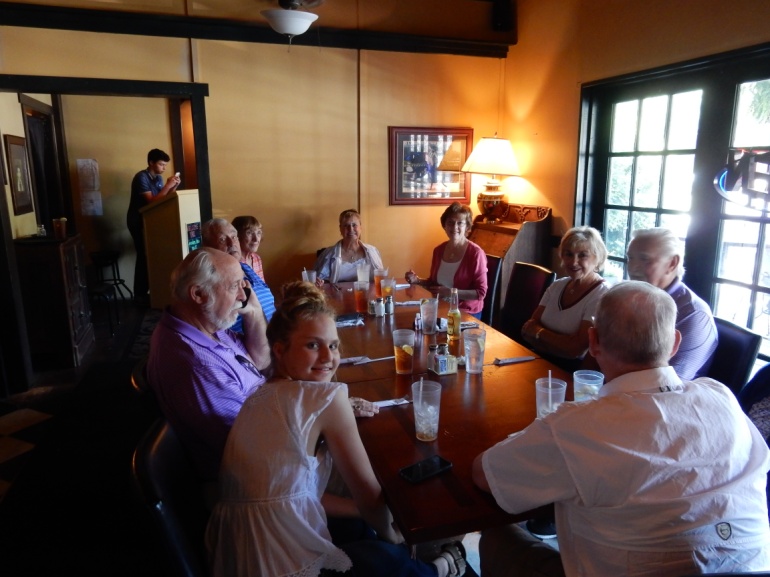 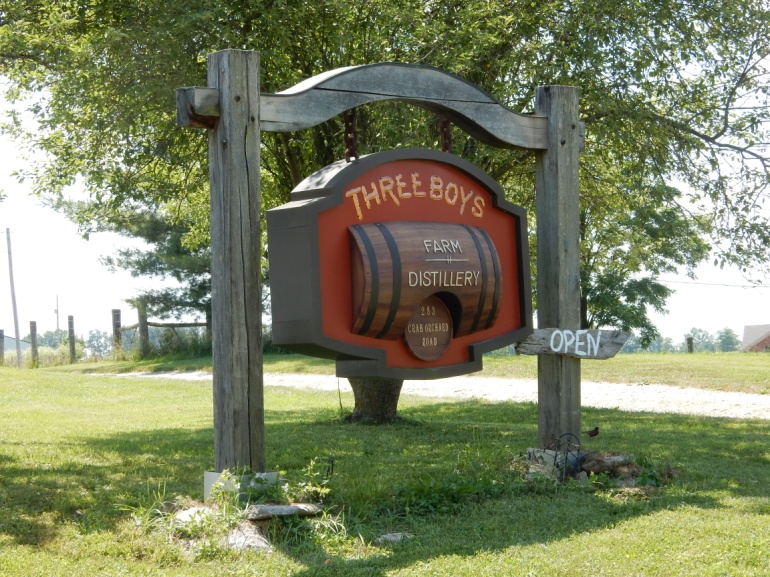 Three Boys Distillery
Previous Social Events
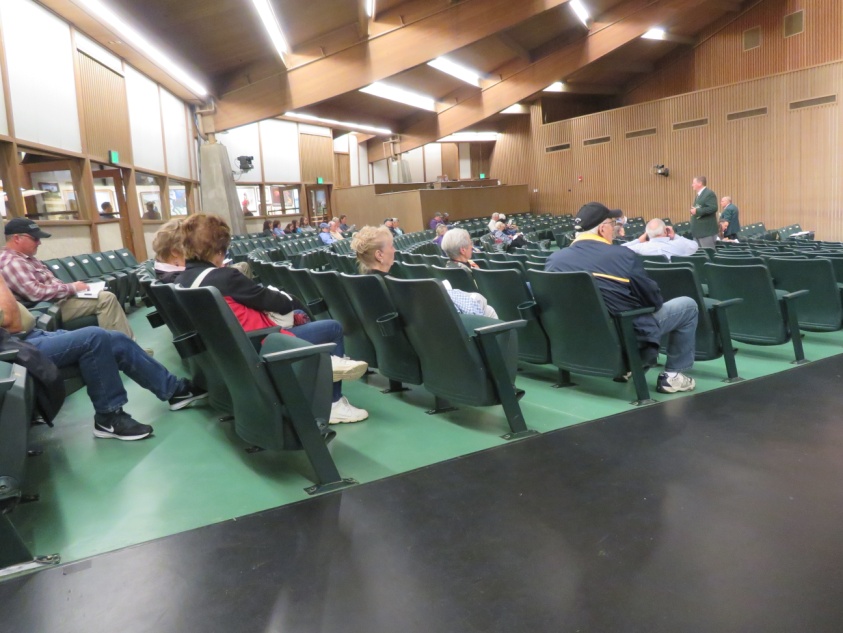 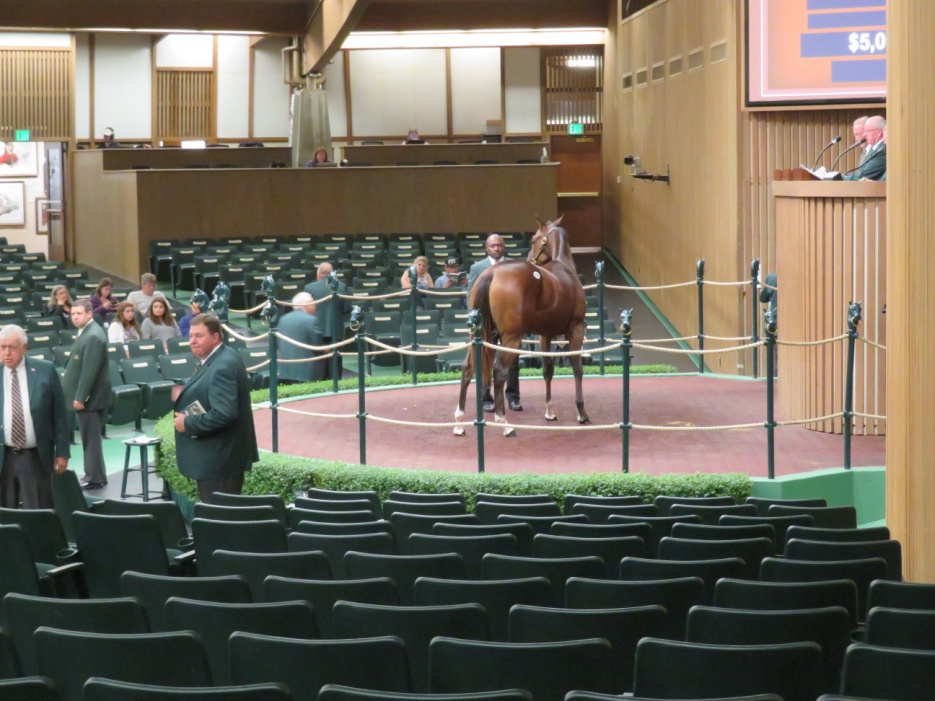 Keeneland Horse Sales
Previous Social Events
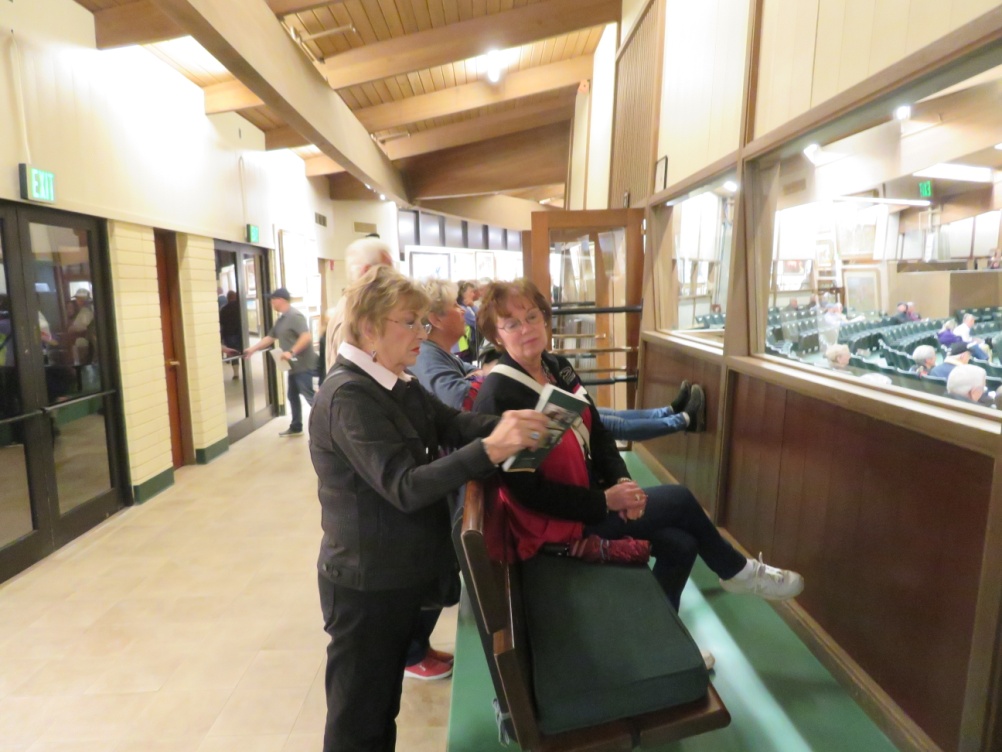 Keeneland Horse Sales
Previous Social Events
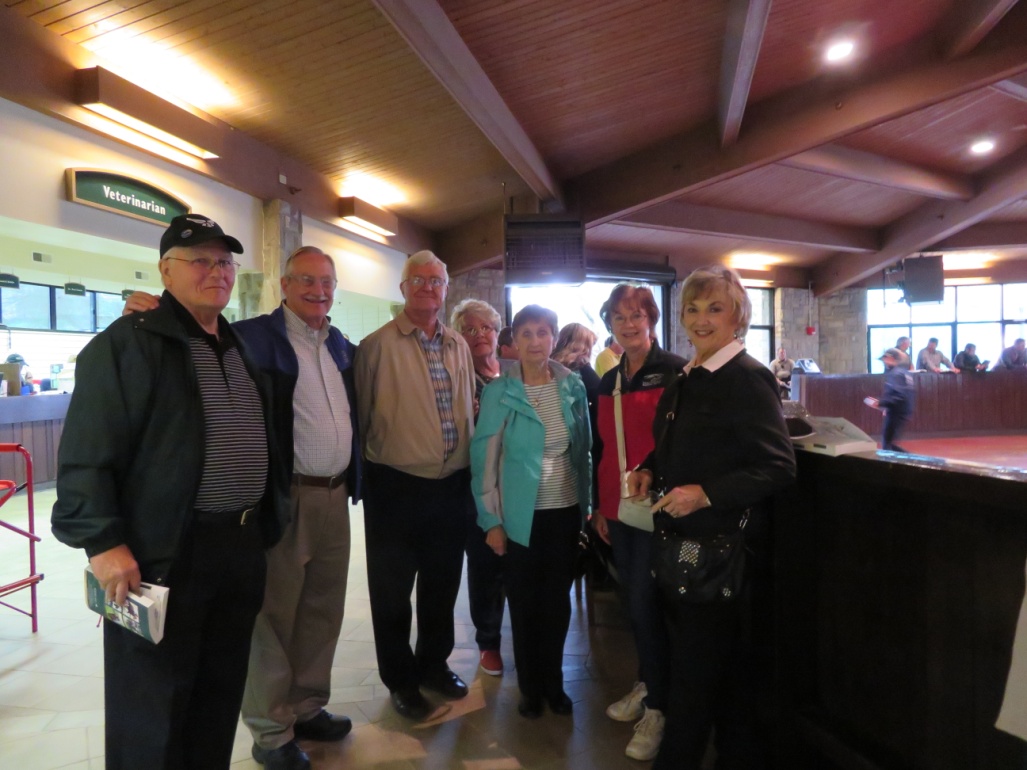 Keeneland Horse Sales
Social Events
Come Join in the Fun!